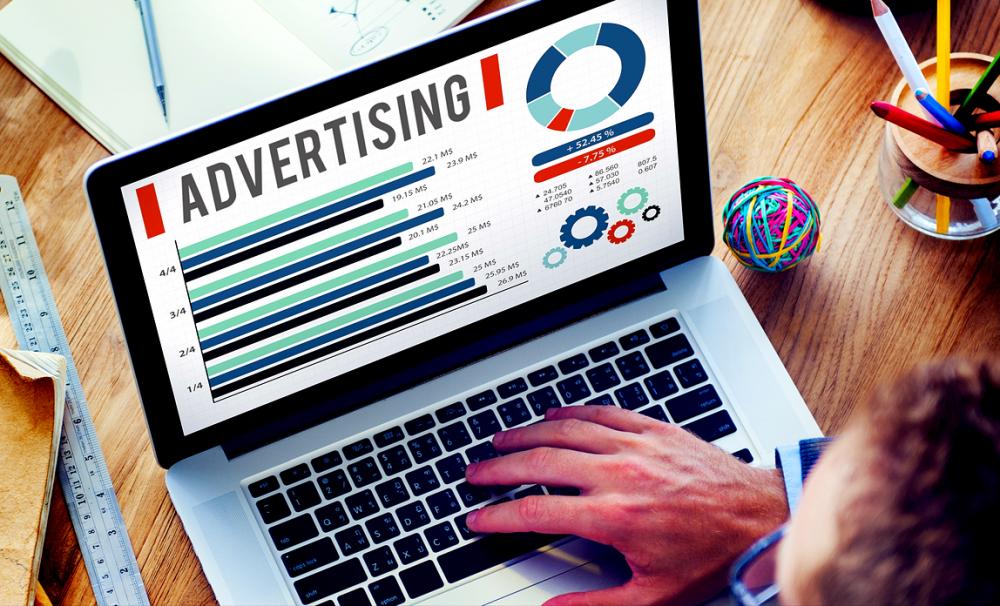 Advertising Plan
Bugi Satrio Adiwibowo, S.E., M.I.Kom.
It spends a big number of cost          to advertise. 

We should plan it as well to make effectivity and efficiency of our company’s expenses.
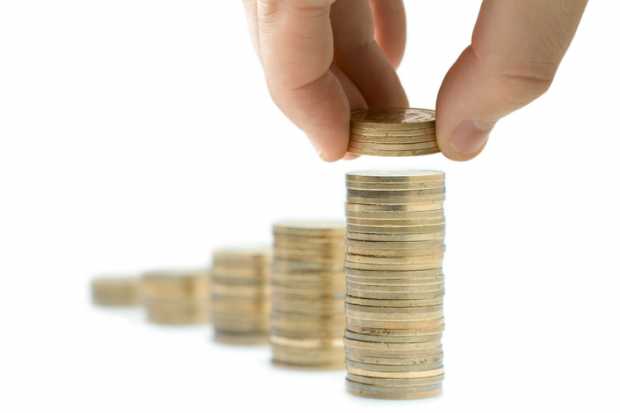 Before planning your advertising, consider:
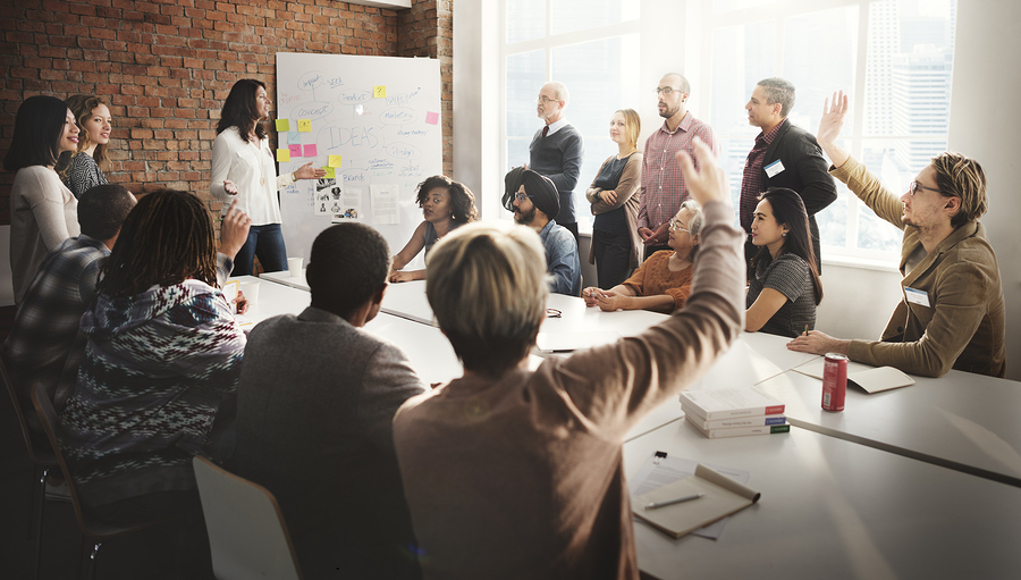 Objective of campaign
Budget to spend
Target of ads
Type of ads
Time range of ads
Type of result expected
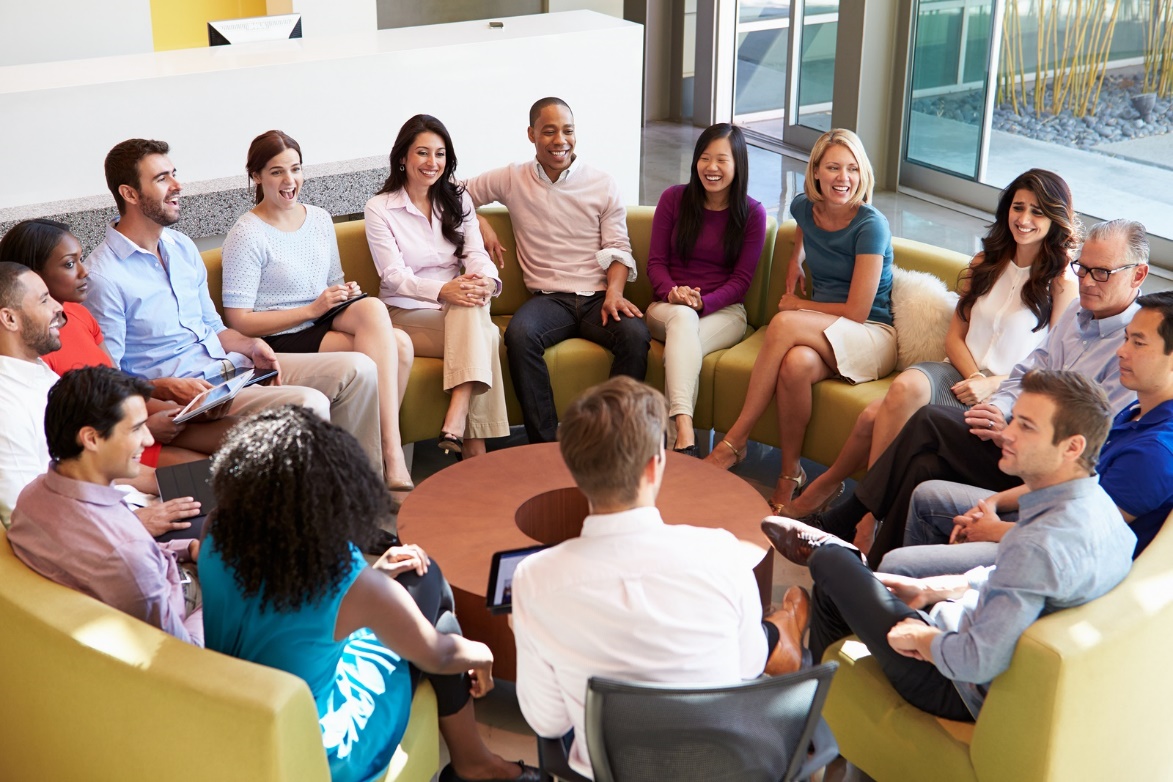 We should regularly review marketing plan to ensure the strategies are helping to achieve marketing goals.
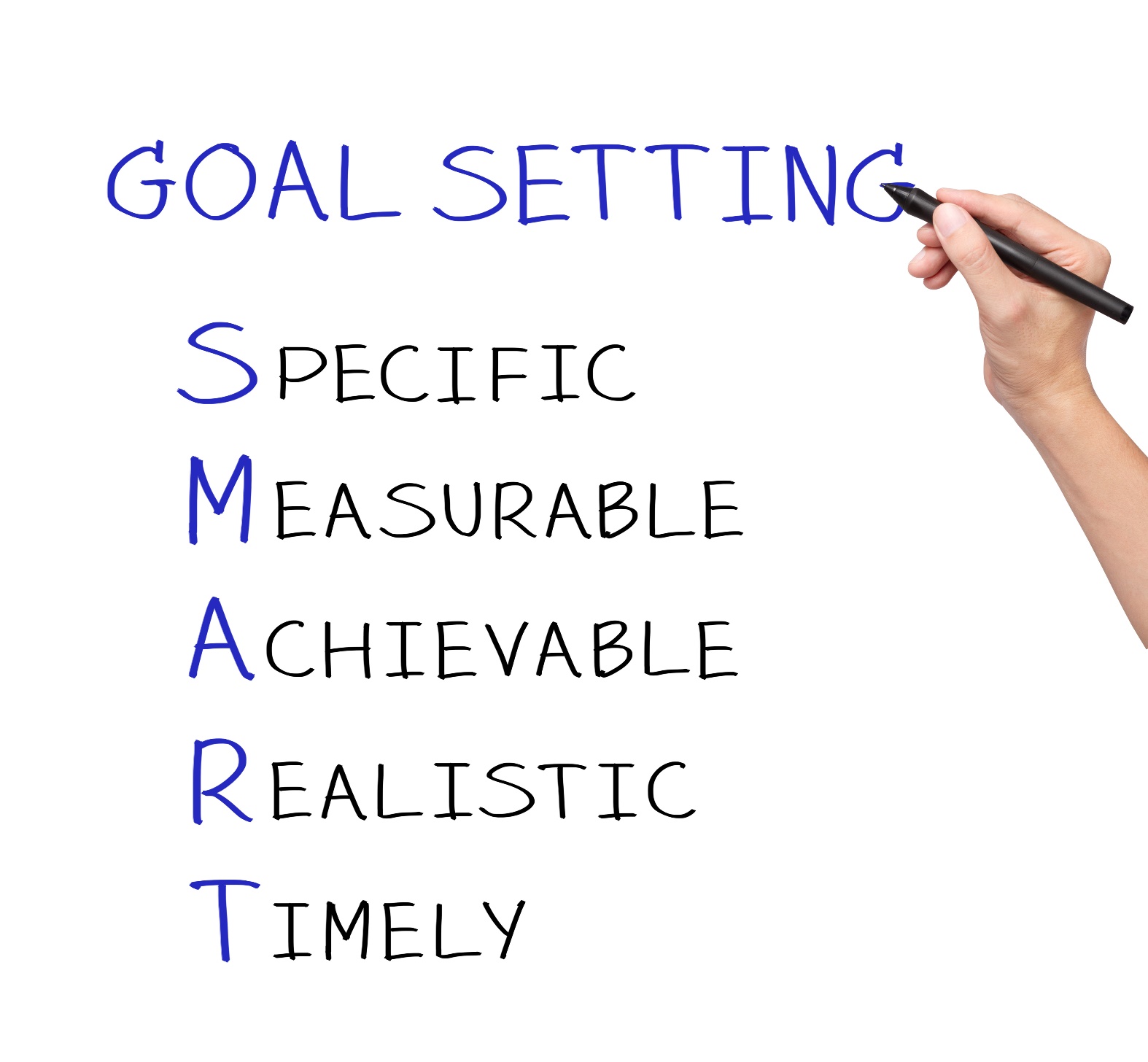 Set clear goals
What measureable results do you want to achieve in the market this year, and in the longer term?
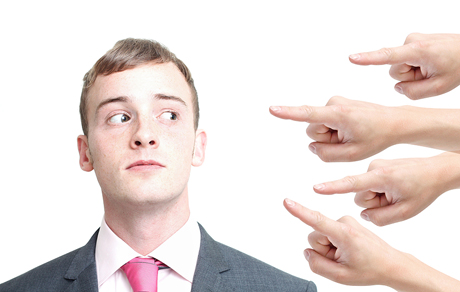 Targeting your ads will make it easier for you to decide how and where to advertise.
Set clear goals
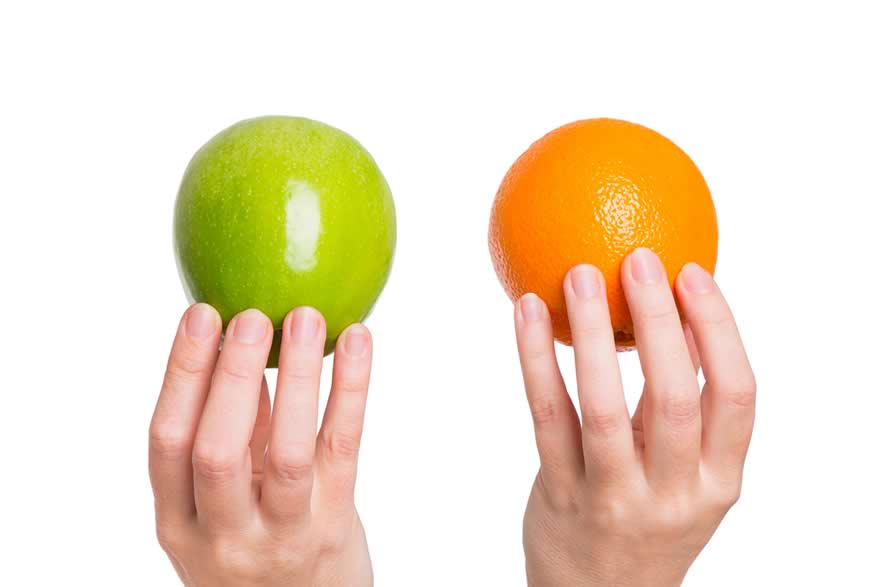 This goal identifies what is to be advertised, to whom, and when. Knowing what you are trying to achieve is essential when planning your ads.
Set clear goals
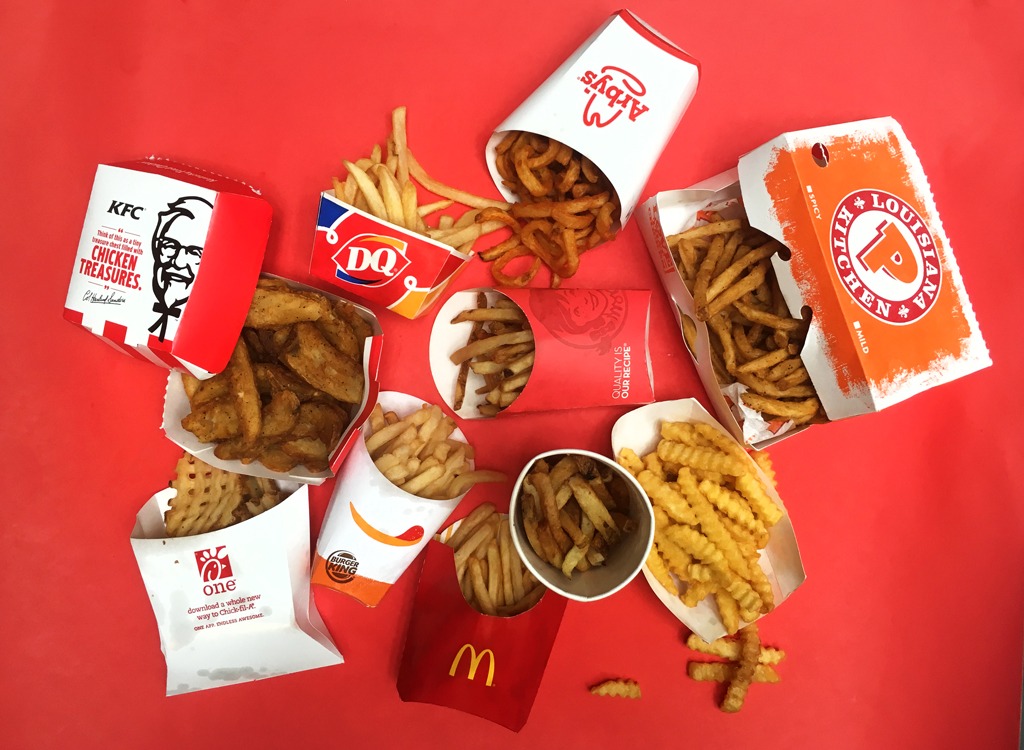 Perhaps you would like to:
Increase the sales of product
Make customers aware of new service
Attract customers from competitor
Etc.
Set clear goals
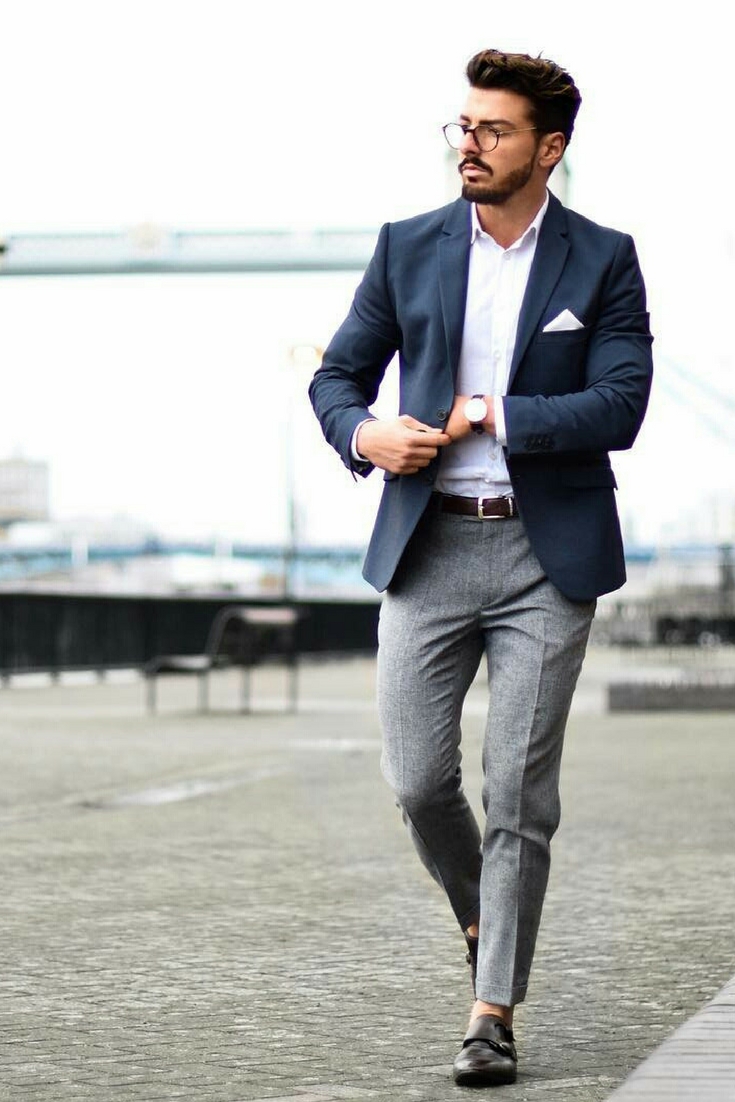 Example:
THE EXECUTIVE advertises its new product of imported suits for businessmen aged 20-29 in the first 3 months of the year.
Set clear goals
Set your budget
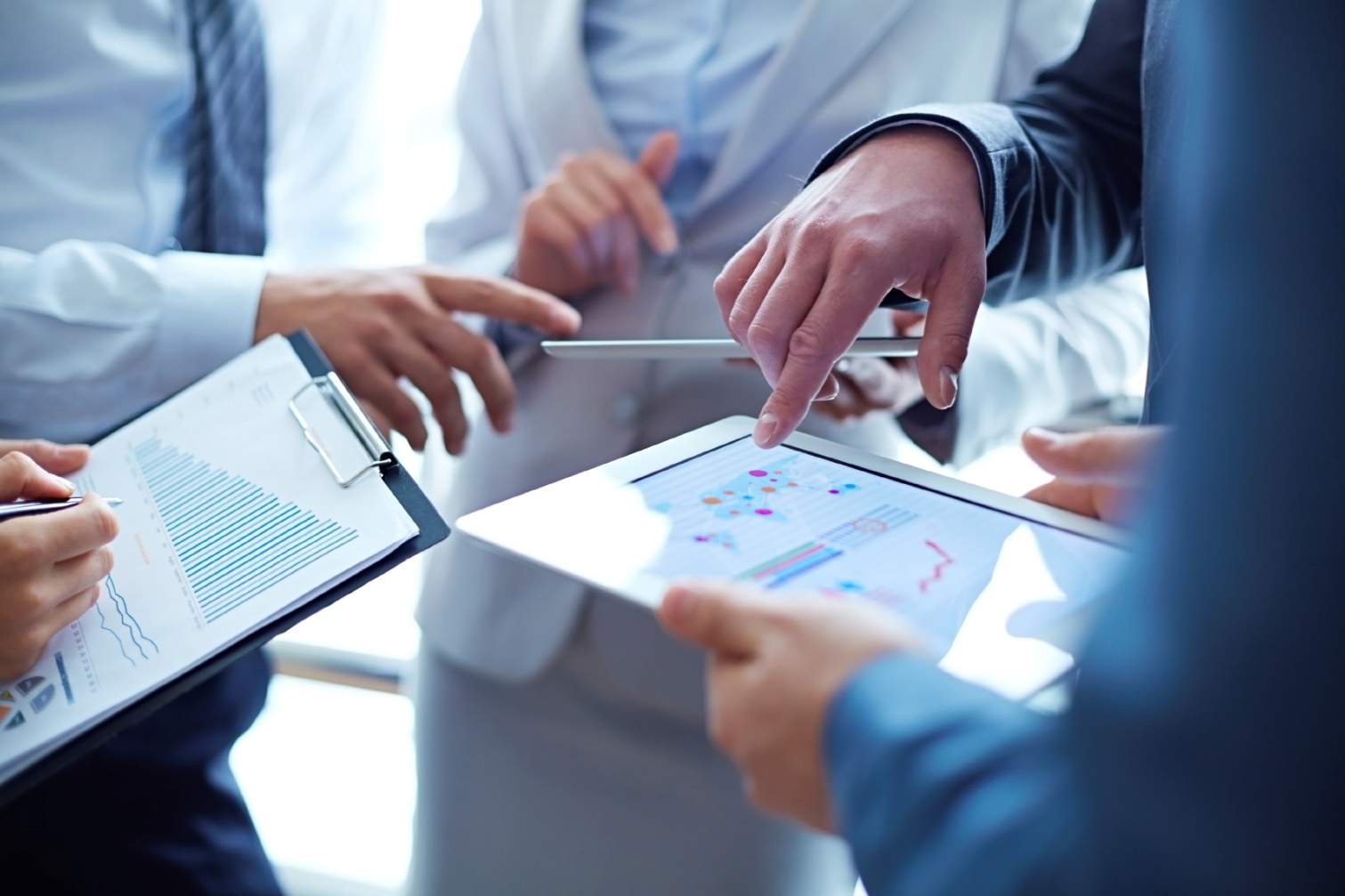 Consider your cost and cash flow as well as your goals before deciding how much to spend in ads.
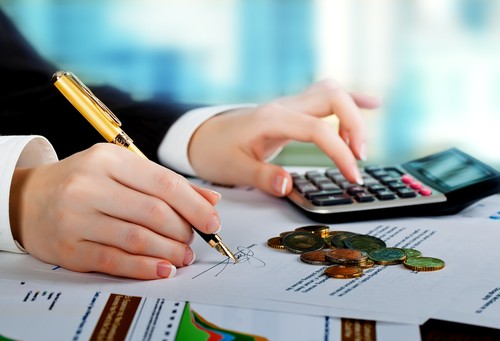 While spending too much on ads is risky,
spending too little can also cause problem.
Budget strategicly!
Set your budget
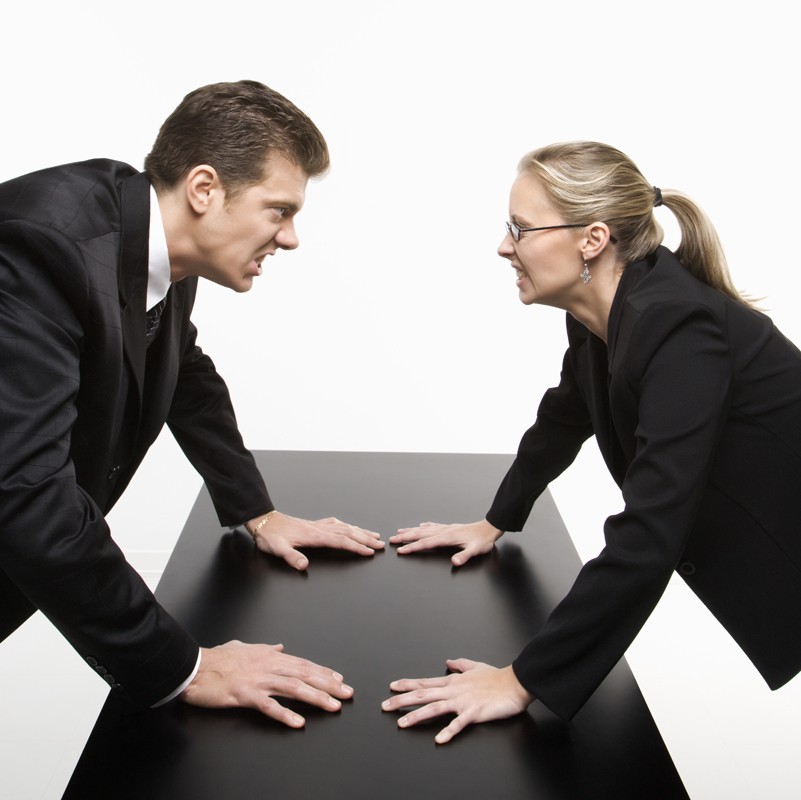 It is hard to compete with competitor if your ads isn’t professional and frequent enough to generate results.
Set your budget
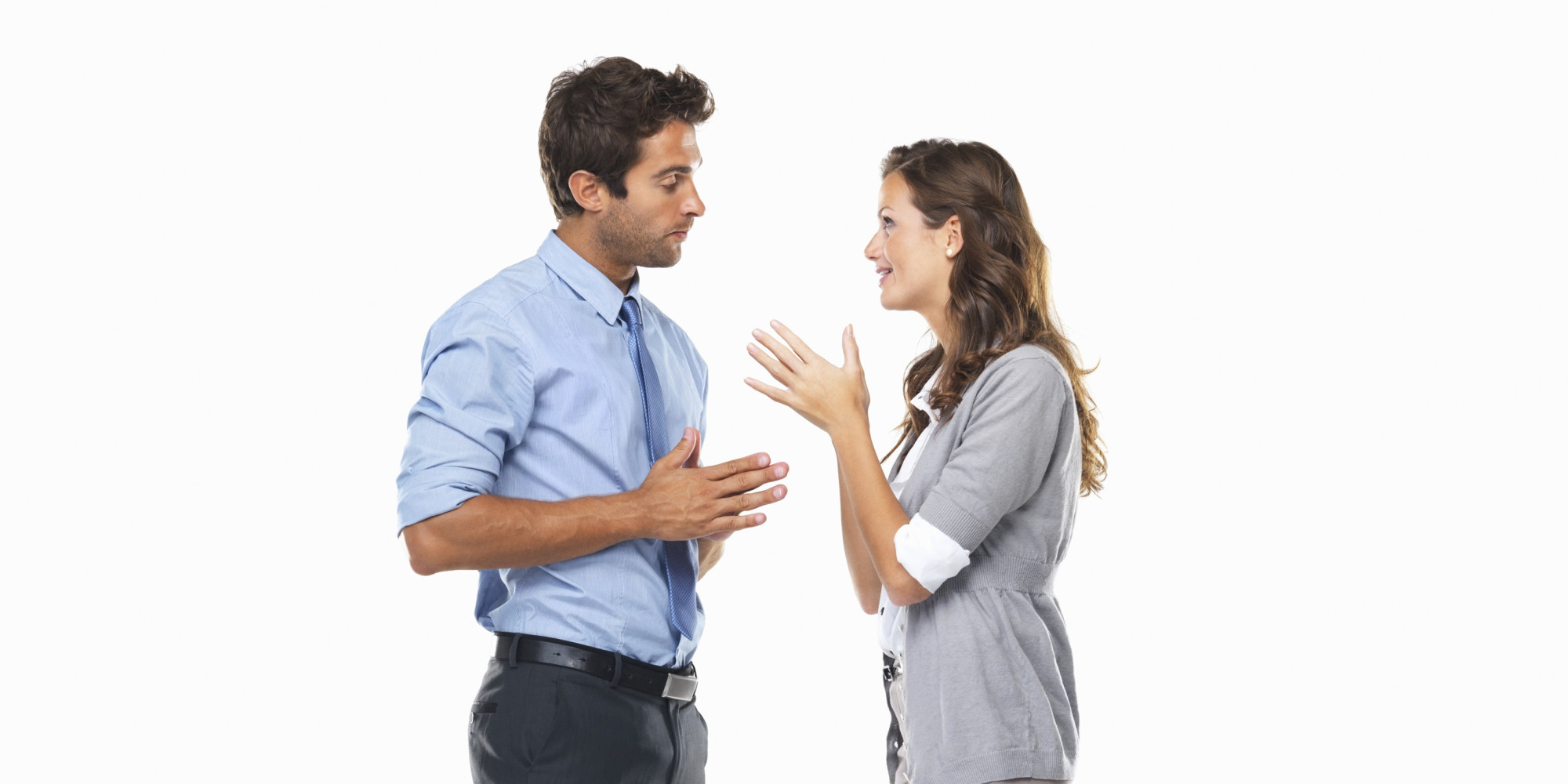 Knowing how much other businesses spend on ads can be valueable when setting your budget.
Benchmarking is the best way to compare with other similar-sized businesses in the same industry.
Set your budget
Research your competitor and customer
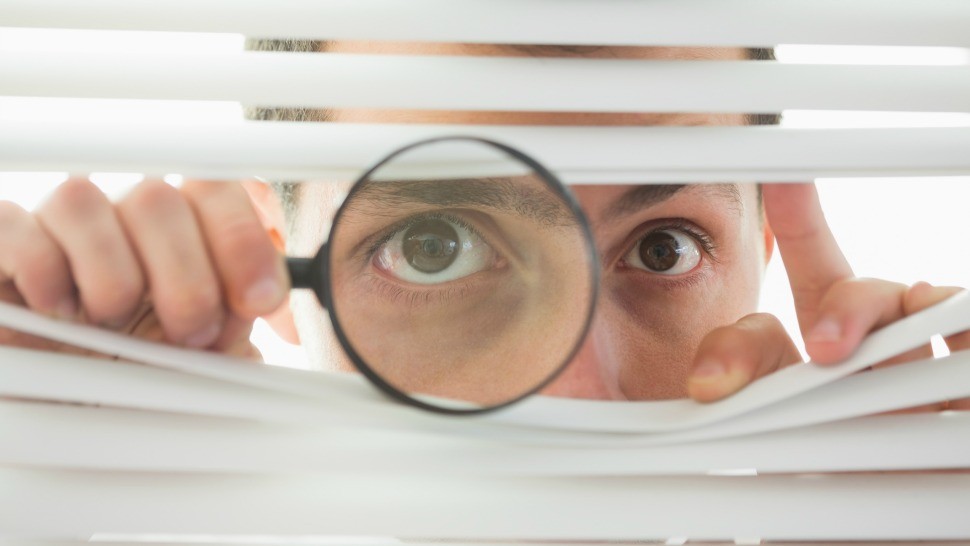 Where do your competitors advertise?
What do they say about themselves?
How do they position their business?

You can adapt or completely different.
You choose! At least you know about them.
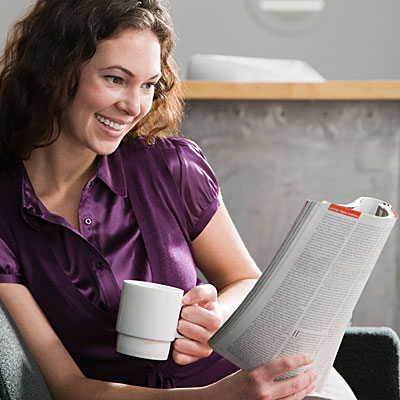 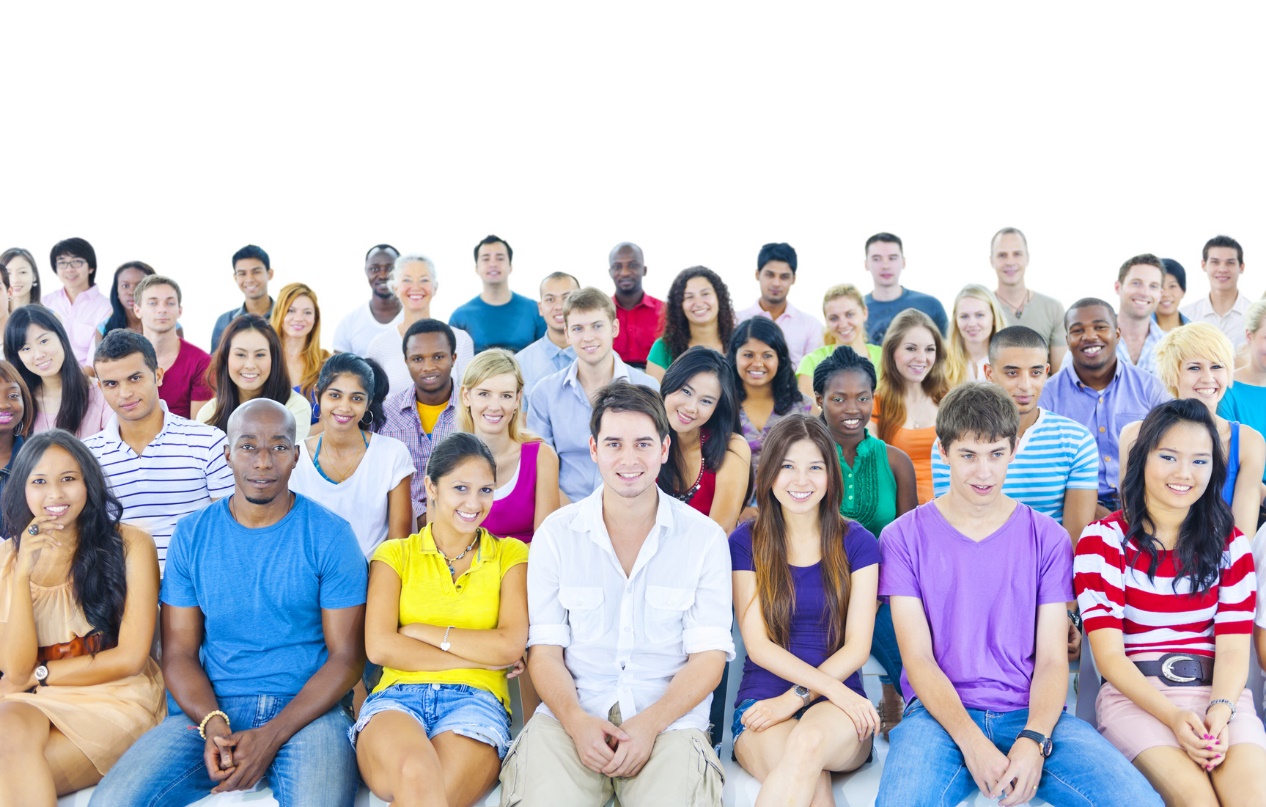 What are your customers doing and loved?
How do your competitors get their attention?
Research you competitor and customer
Research the number
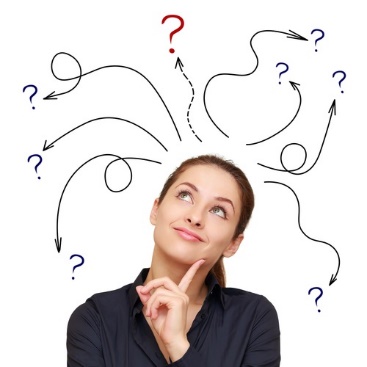 No need to ask,
The more frequent type of publication that people notice, 
The more high the cost to advertise there.
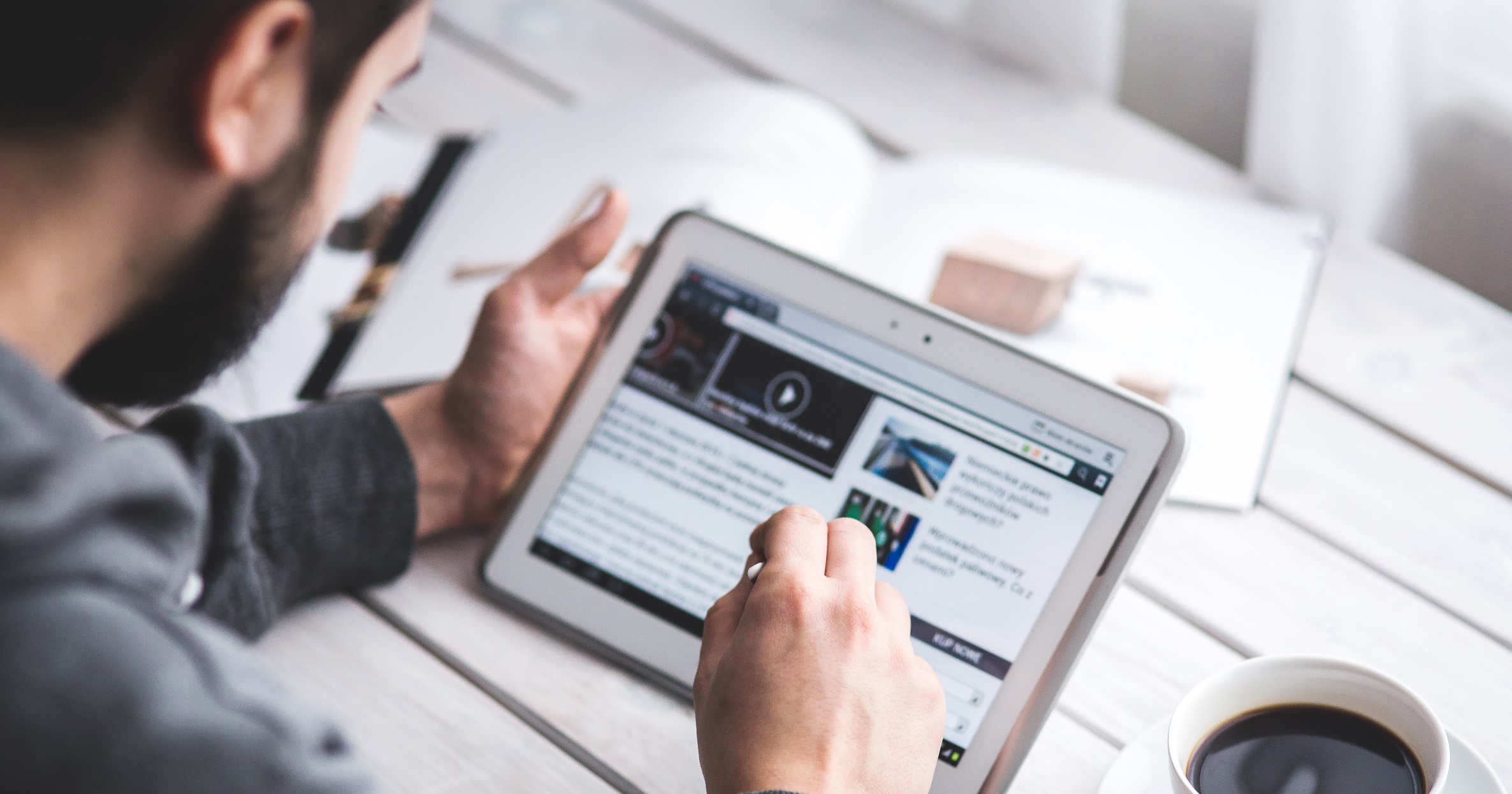 If you are going to advertise in billboard on highways,
meet the number how many cars take those roads.

If you are going to advertise on TVs,
meet the number how many people watch those programs.

If you are going to advertise on websites,
meet the number how many people enter those websites.
Etc.
Research the number
Choose your strategy
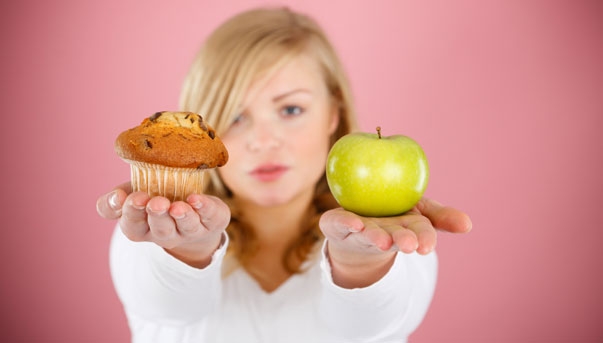 Every type of ads has its own advantages and disadvantages.
Choose it strategicly!
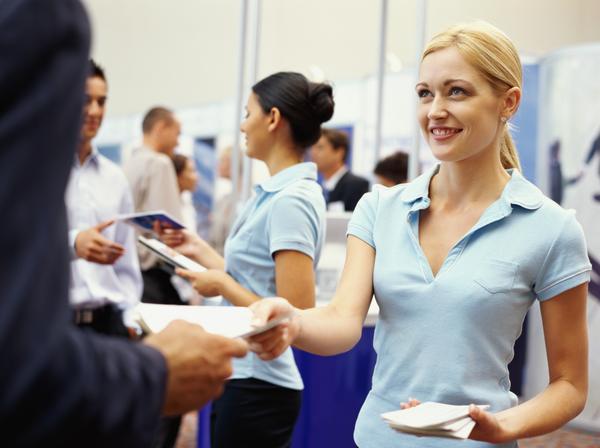 The type of ads you choose will depend on the target audience, budget, and cost-effectiveness.
Choose your strategy
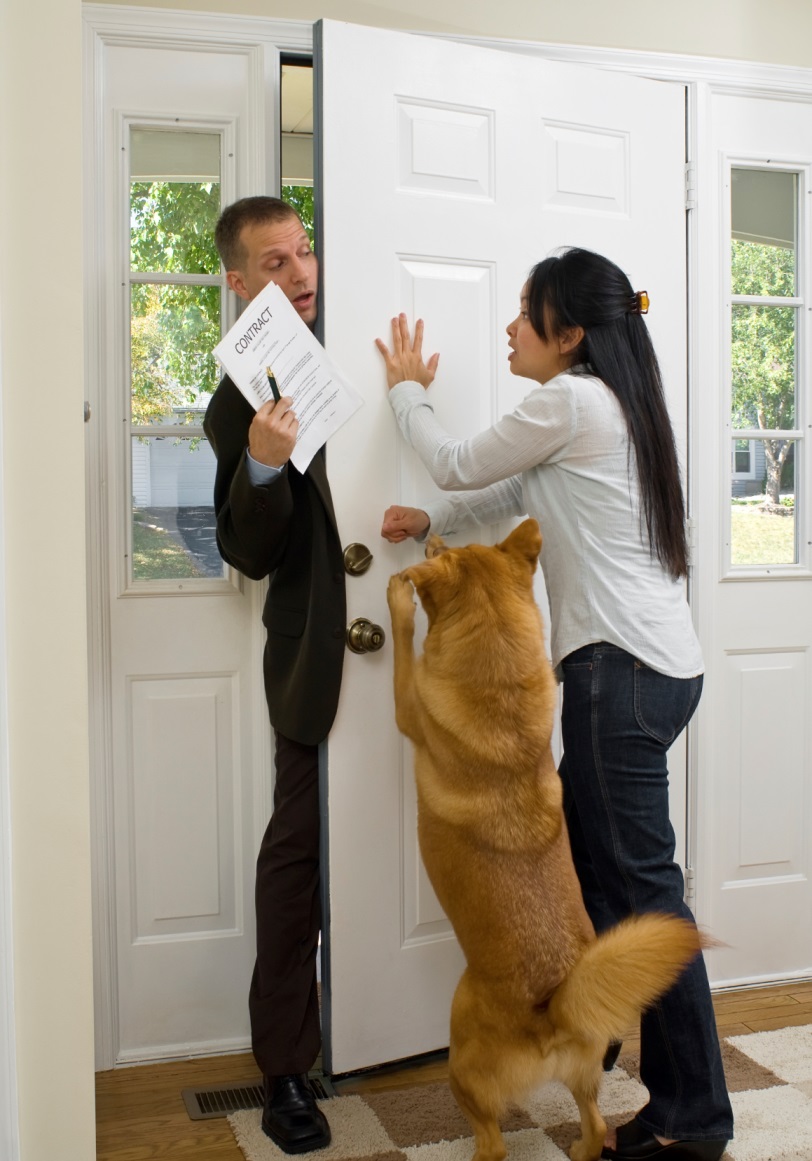 Print ads can cost more that its online equivalent.
However, brochure on their door may have more impact than ads       on internet.
Choose your strategy
Ask the professional for help
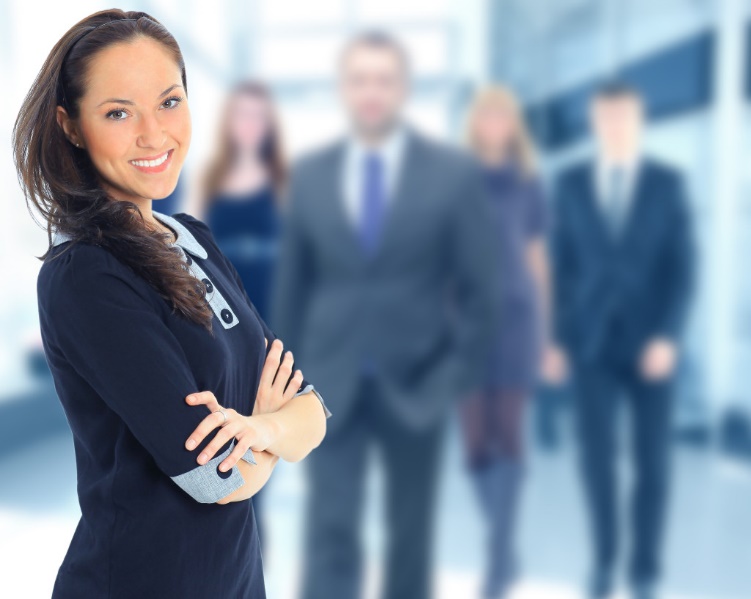 It is wise to discuss with ads professional, ads agency, market surveyor, to handle your ads campaign from start to finish.
Make sure it suits your goals and budget!
conclusion
Before you choose the type of ads, you should consider to:
Set clear goals;
Set your budget;
Research your competitors and customers;
Research the numbers;
Choose your strategy; and
Ask the professional for help.
Thank you